How to…. View Assessment Results – step by step
When the referral is first reviewed a decision will be made as to whether it meets the referral criteria. If the referral does not meet the criteria, the GPRF (GP Referral Facilitator) will select “Advise Referrer” on e-RS. This will show on e-RS as “Assessment returned/cancelled/DNA” 
Practices are not able to update referrals that are returned to them via the “Advise referrer option”, as they show on the Assessment Returned work list as Assessment Result. Therefore, practices are required to generate a new UBRN if they wish to resubmit the referral with further information. It is helpful for the practice to mention that this is an updated request. 

The “Advise referrer” option is also used by the Patient Choice Facilitators when they notice something to prevent them booking an appointment for the patient such as missing information/attachments.

If providers return referrals, the PCFs will action these on e-RS
How to…. View Assessment Results – step by step, cont.
To view the Assessment Result, click on the UBRN

The Assessment result will be displayed on the screen, once reviewed and any required actions are taken the Remove from the worklist button can be selected.








To copy the Assessment result to paste into patient’s notes/or message to GP: 
Use Ctrl A – to select text 
Ctrl C – to copy text 
Ctrl V – to paste text into another document
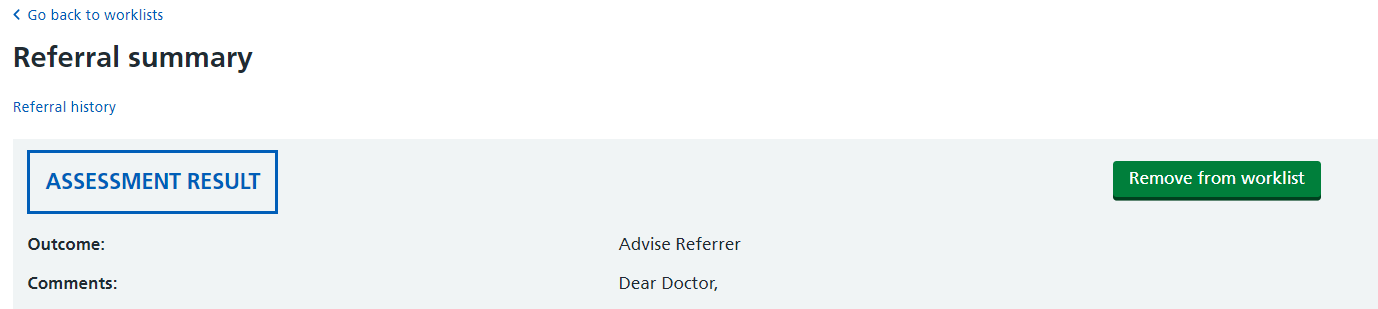